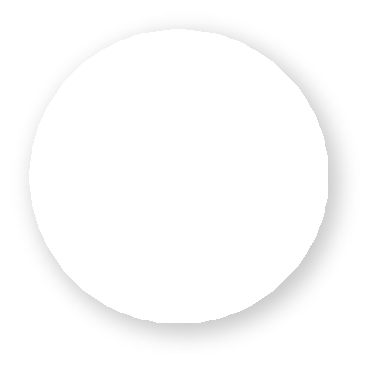 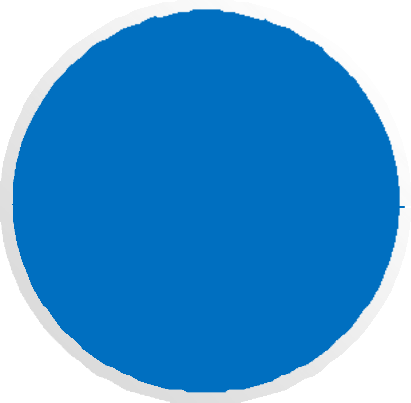 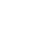 6
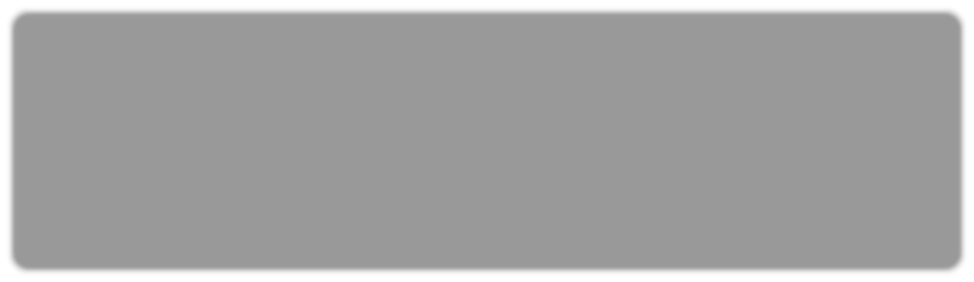 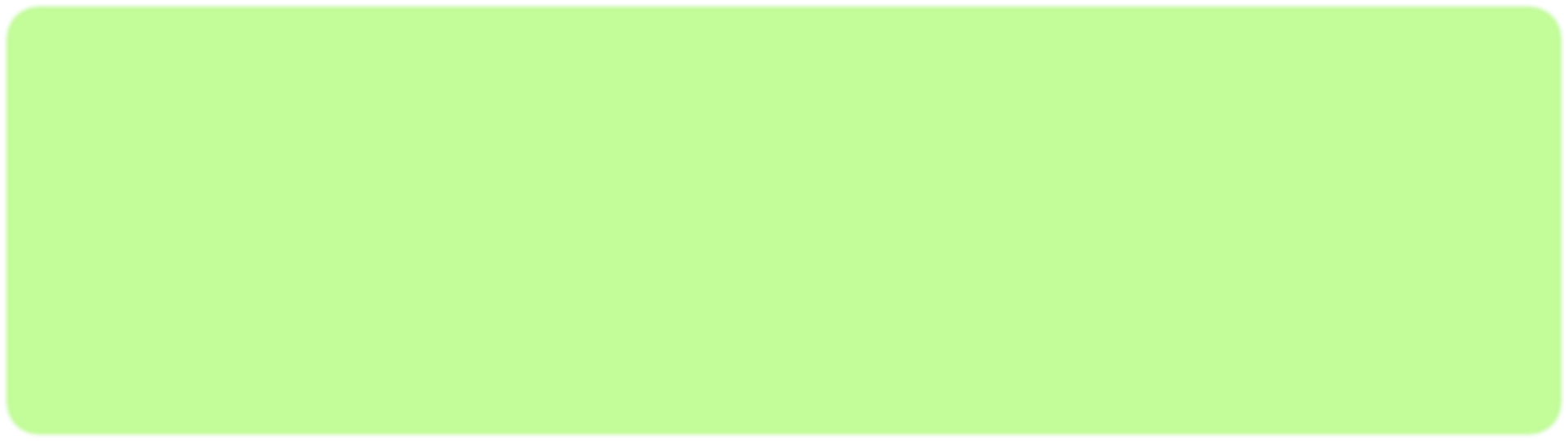 GIẢI QUYẾT VẤN ĐỀ VỚI SỰ TRỢ GIÚP CỦA MÁY TÍNH
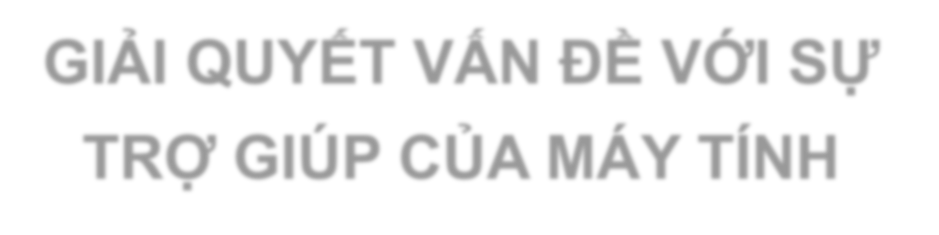 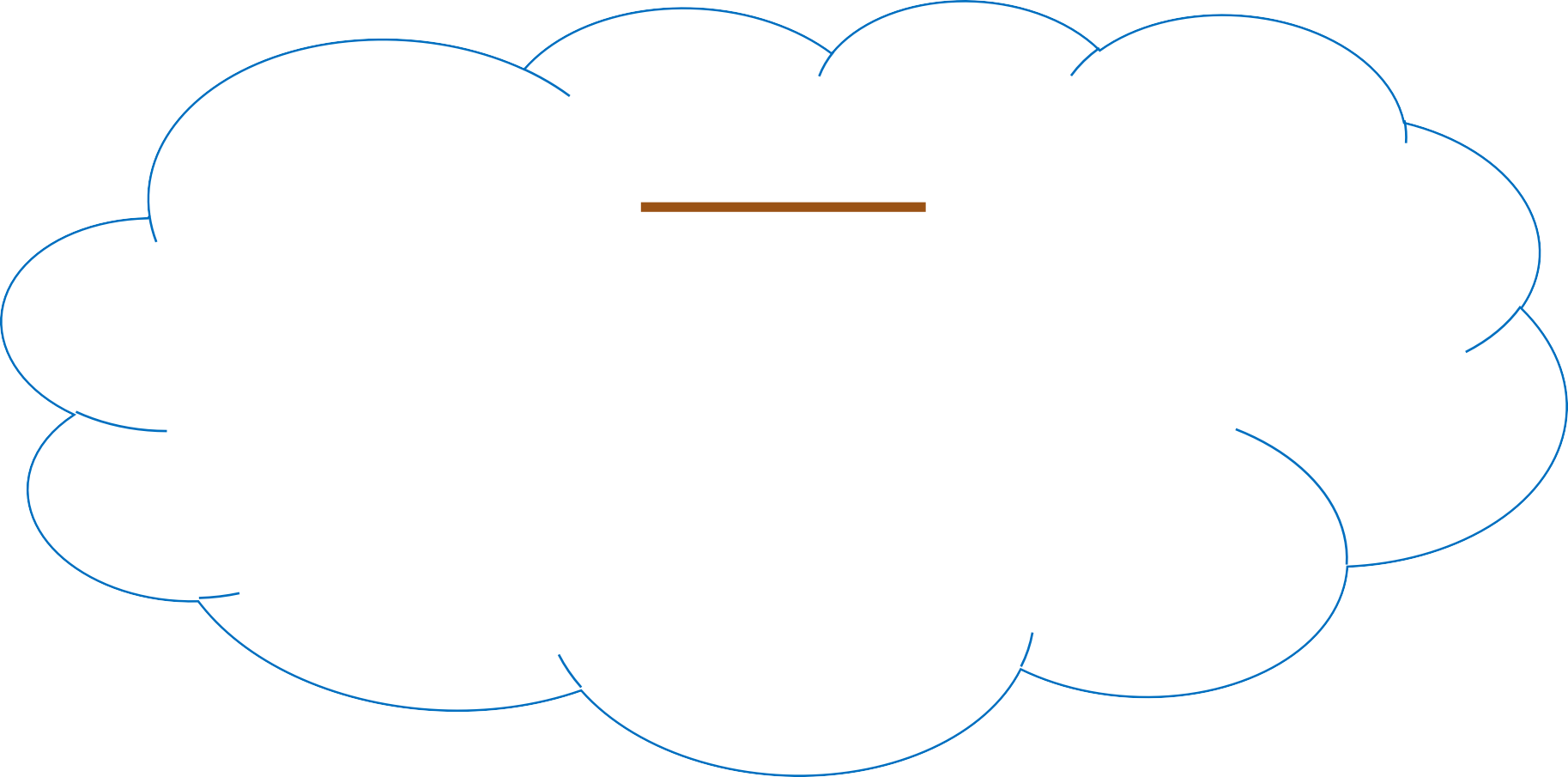 BÀI 27
TẠO, XOÁ NHÂN VẬT THAY ĐỔI PHÔNG NỀN SÂN KHẤU
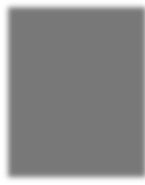 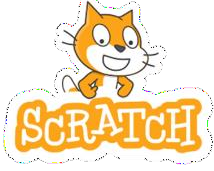 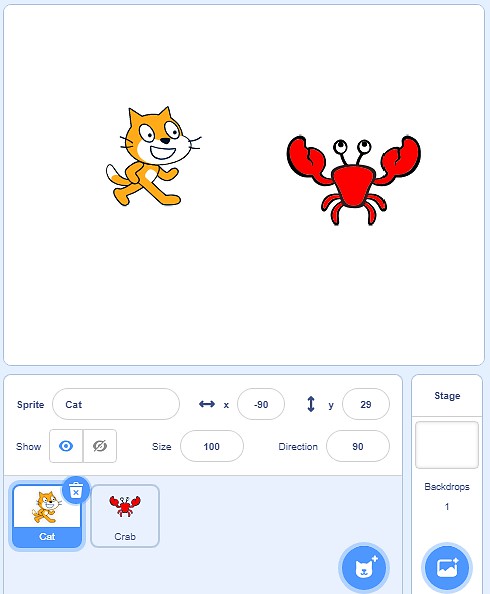 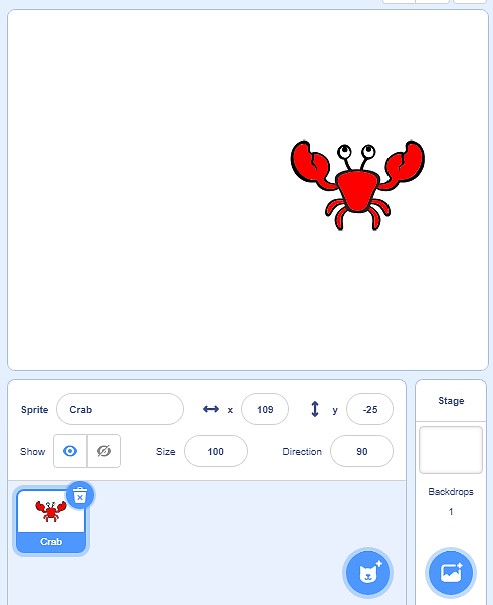 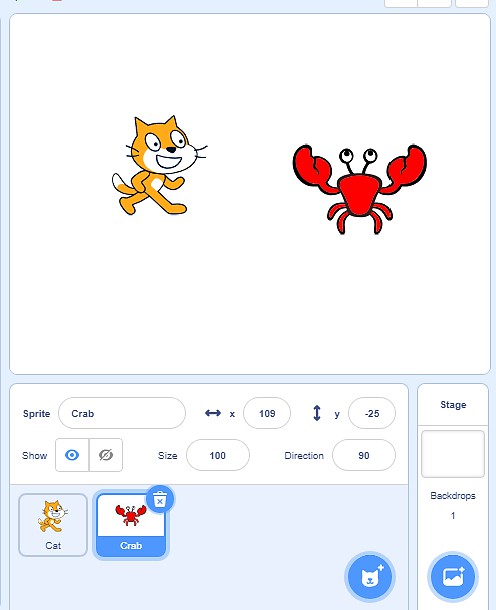 THÊM, XÓA NHÂN VẬT
1
a. Xóa nhân vật
Nháy chuột vào nhân vật cần xoá.
	Nháy chuột vào lệnh	để xoá nhân vật
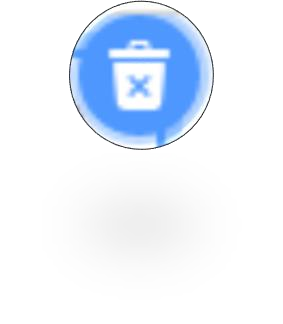 2
1
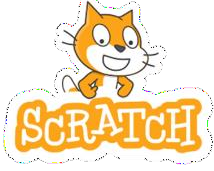 1
THÊM, XÓA NHÂN VẬT
b. Thêm nhân vật
Nháy chuột vào lệnh
Chọn một nhóm và một nhân vật.
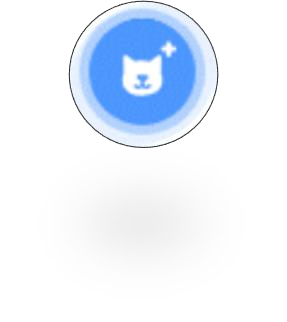 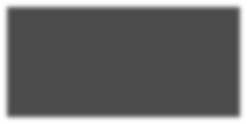 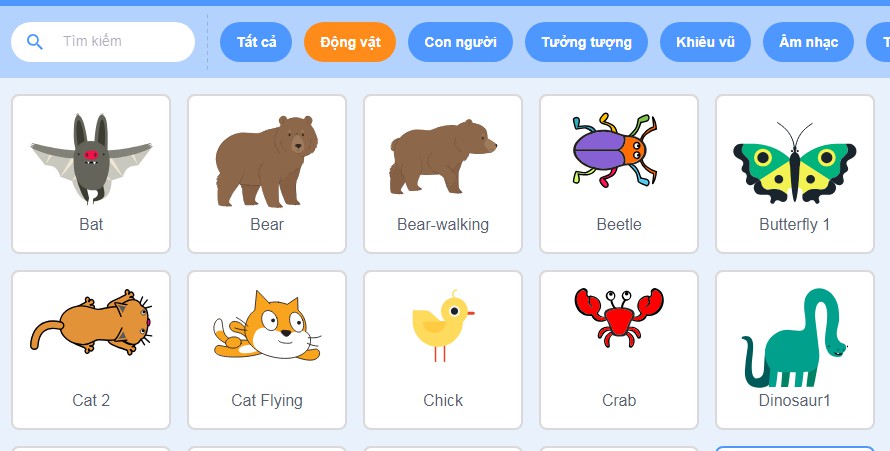 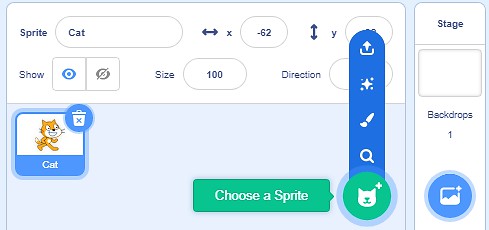 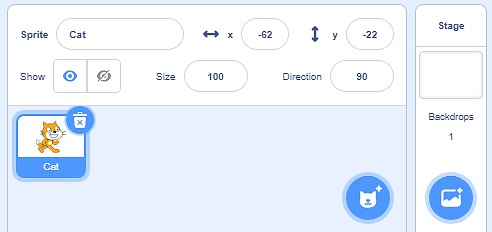 2
1
3
TẠO CHƯƠNG TRÌNH CHO NHÂN VẬT
Nhiệm vụ: Hãy tạo chương trình diễn tả câu chuyện có một chú vẹt bay lượn trong rừng, cất tiếng hót và dừng lại ở giữa sân khấu, nói lời chào.

Em cùng bạn thực hiện

Tạo chương trình như ở hình 27.3;
Nháy chuột vào để chạy chương trình;
Lưu	tệp	Scratch	với	tên	ChuVetDangYeu
vào thư mục của em;
	Giải thích cách chú vẹt thực hiện các lệnh và ý nghĩa của các lệnh trong chương trình.
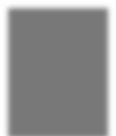 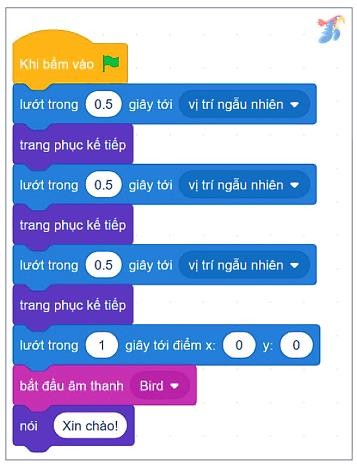 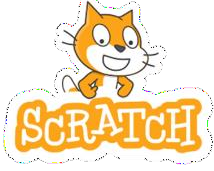 LUYỆN TẬP
Em cùng bạn thực hiện:
Kích hoạt phần mềm Scratch.
Xoá nhân vật đang có trên sân khấu.
	Thêm vào sân khấu nhân vật (Butterfly 1).
	Thay đổi phông nền cho sân khấu (Water And…).
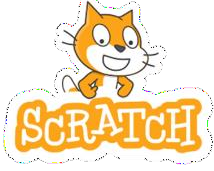 VẬN DỤNG
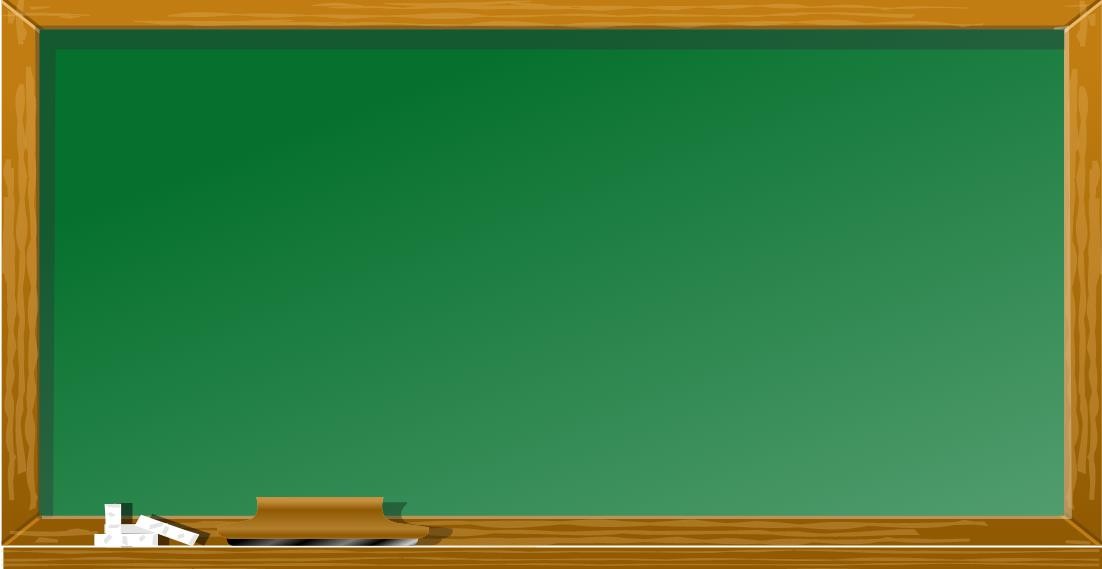 Em cùng bạn thảo luận và thực hiện:
Tạo chương trình cho nhân vật Chú bướm bay lượn bên dòng suối, phát âm thanh và dừng lại ở giữa sân khấu, nói lời chào.
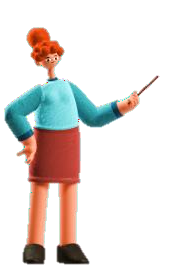 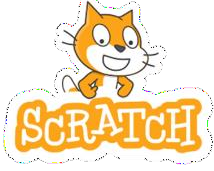 GHI NHỚ
Lệnh Lệnh Lệnh
để xoá nhân vật được chọn. để thêm nhân vật.
để thay đổi phông nền sân khấu.
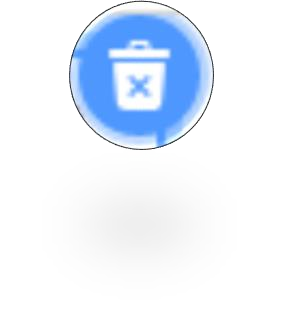 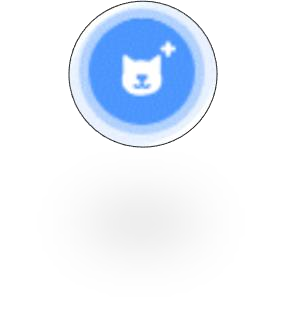 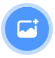 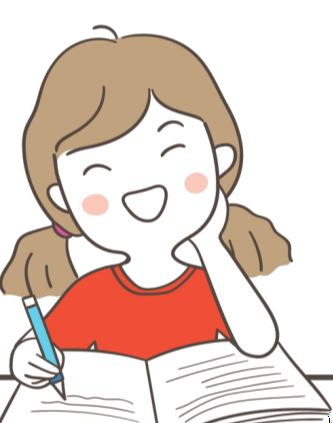